Coordenação do curso de Engenharia de Alimentos
2021.1
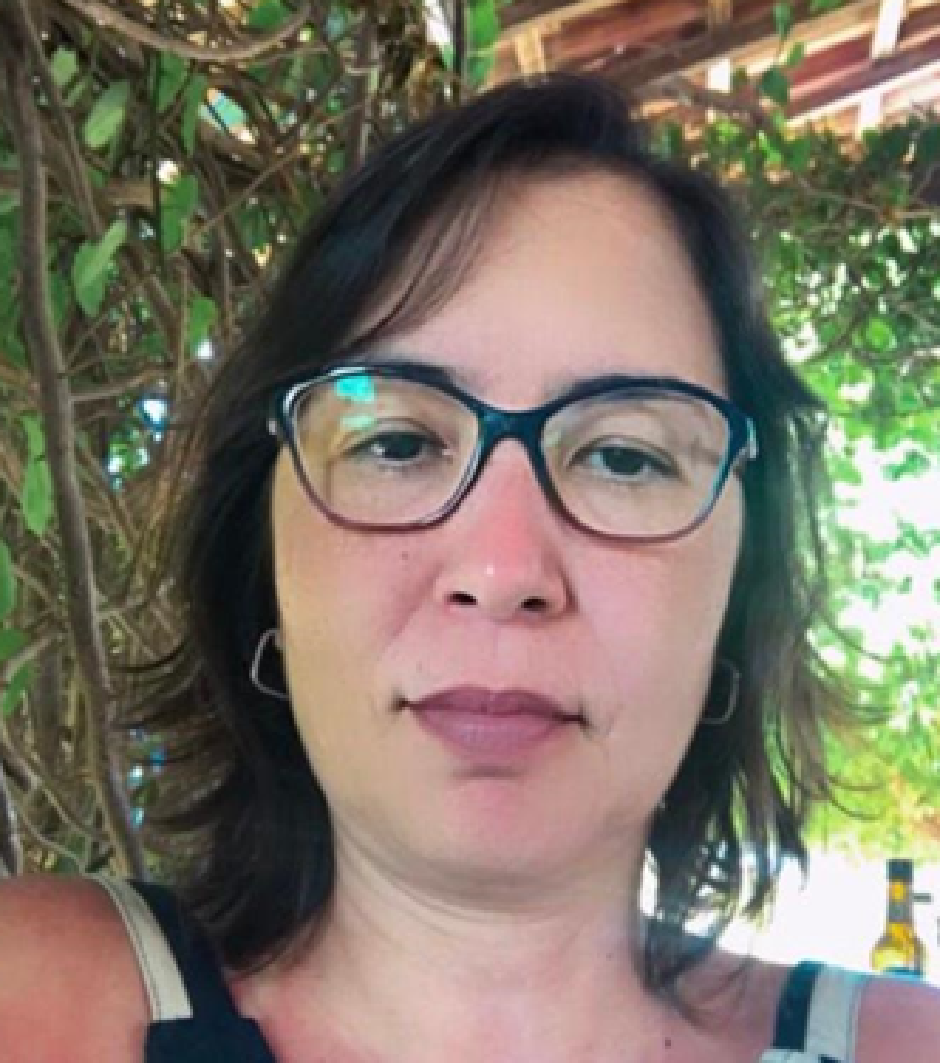 Equipe
Yuri Montenegro Ishihara
		Coordenadora

- Engenheira de Alimentos CT/UFPB;
- Mestre em Ciência de Alimentos (Tecnologia de Pescado – UFAM);
- Doutora em Ciência e Tecnologia de Alimentos (Ciência e Tecnologia de Carne de sol – UFPB).
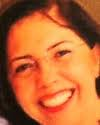 Equipe
Stela de Lourdes Ribeiro de Mendonça
		Vice-coordenadora

- Engenheira de Alimentos CT/UFPB;
- Mestre em Ciência de Alimentos e Tecnologia de Alimentos (Desidratação de frutas – UFPB);
- Doutora em Engenharia Mecânica (Transferência de Calor – UFPB).
Equipe - Secretários
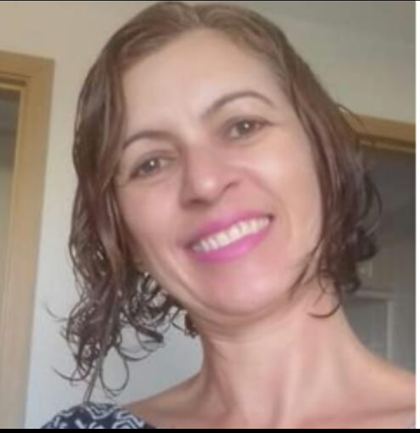 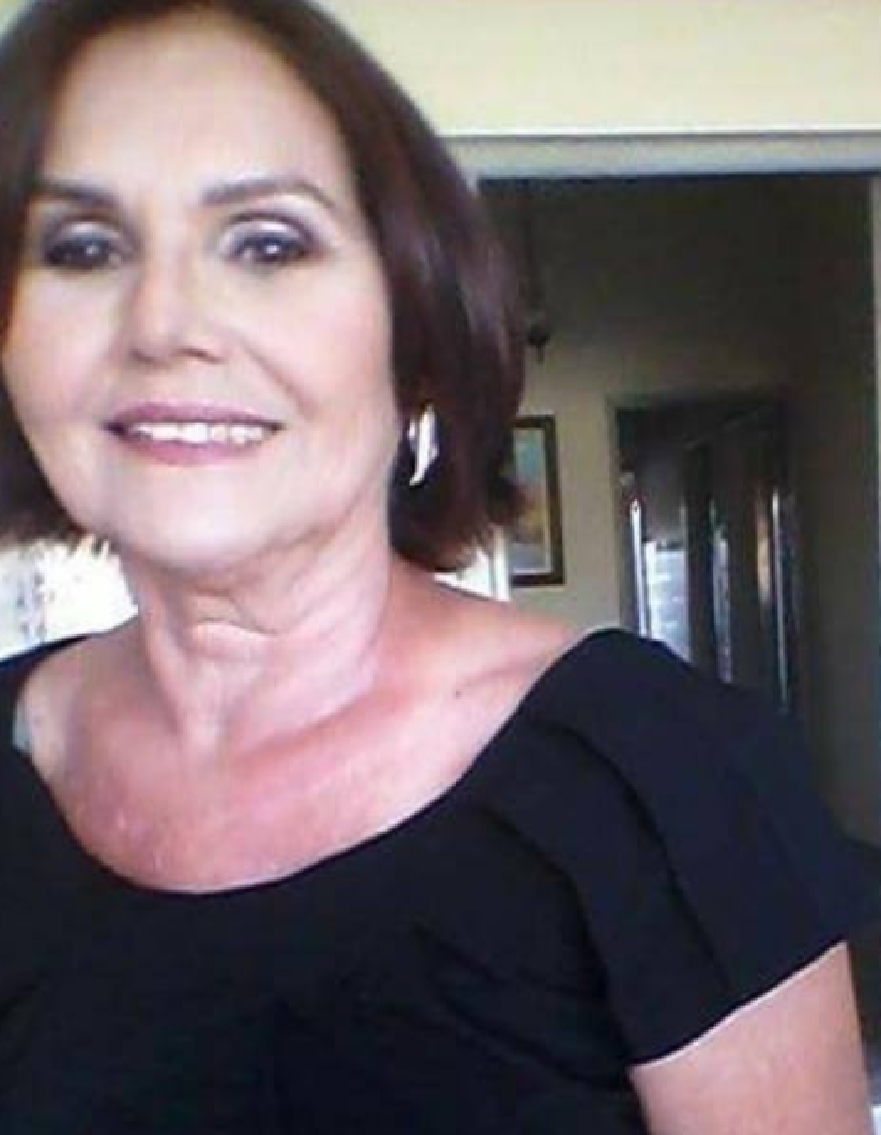 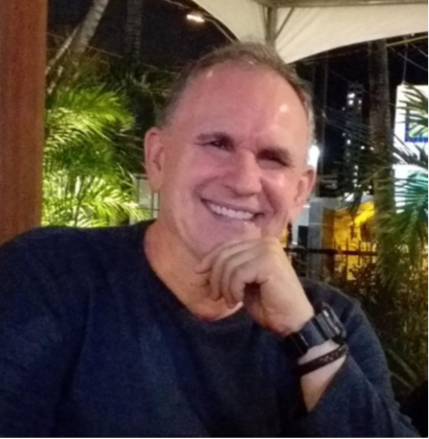 RICHOMER BARROS NETO
CARLA CHRISTIANE SILVA DE ALMEIDA
GLAUCIA MARIA ANDRADE DE SOUZA
Localização
Centro de Tecnologia/UFPB
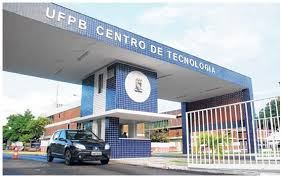 Atendimento Remoto:

Email: ccea@ct.ufpb.br

2. Sistemas de Chamados do CT:

DivisãoAcadêmica > Coordenações de curso de graduação > Coordenação do curso de engenharia de alimentos